What is it like to participate in a clinical trial?
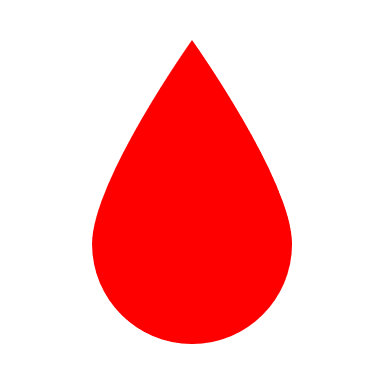 Karen-Sue Carlson, MD, PhD

Associate Professor of Medicine
Division of Hematology and Oncology
Section Head and Medical Director of Acute Care
Medical College of Wisconsin


Milwaukee, WI
What are clinical trials?
National Institutes of Health Definition (NIH): A research study in which one or more human subjects are prospectively assigned to one or more interventions to evaluate the effects of those interventions on health-related biomedical or behavior outcomes.
Mechanistic
Behavioral
Clinical Trial
Other Interventional
Exploratory or Development
Pilot or Feasibility
Basic Experimental
https://grants.nih.gov/policy/clinical-trials/definition.htm
Conflicts of Interest:
No other formal disclosures……but I regularly offer clinical trial participation to my patients.
What is the ‘Phase’ of a clinical trial?
Phase 1 clinical trial:
The first step in testing a new treatment in humans.
Tests safety, side effects, best dose, means of giving a treatment, or timing of a new treatment.
Small number of patients, often those who have not been helped by other treatments.
https://www.cancer.gov/publications/dictionaries
What is the ‘Phase’ of a clinical trial?
Phase 2 clinical trial:
Tests whether a new treatment works for a certain disease.
May also provide more information about the safety of a new treatment or how the treatment affects the body
https://www.cancer.gov/publications/dictionaries
What is the ‘Phase’ of a clinical trial?
Phase 3 clinical trial:
Tests how well a new treatment works and its safety in comparison to a standard therapy.
Most trials move to phase 3 only after they meat the goals of phase 1 & 2 trials.
Often include a large number of participants.
https://www.cancer.gov/publications/dictionaries
How are clinical trials regulated?
FDA = Food and Drug Administration
An agency in the U.S. federal government whose mission is to protect public health by making sure that drugs, medical devices, and equipment are safe and effective.
This group also ensures that food, cosmetics and nutritional supplements are safe and truthfully labeled.
https://www.cancer.gov/publications/dictionaries
How are clinical trials regulated?
IRB = Institutional Review Board
A group of scientists, doctors, clergy, and patient advocates that review and approve the detailed plan for a clinical trial.
IRBs are meant to protect the people who take part in a clinical trial.
Every trial is reviewed by an IRB before it begins.
https://www.cancer.gov/publications/dictionaries
How are clinical trials regulated?
DSMB = Data and Safety Monitoring Board 
This is an impartial group that oversees a clinical trial and reviews the results to see if they are acceptable. 
This group determines whether a trial should be changed or closed.
https://www.cancer.gov/publications/dictionaries
How are clinical trials regulated?
Good Clinical Practice
An international set of guidelines that help to make sure that the results of a clinical trial are reliable and that patients are protected.
Good Clinical Practice covers the way a clinical trial is designed, conducted, performed, monitored, audited, recorded, analyzed, and reported.
https://www.cancer.gov/publications/dictionaries
What ethical principles drive clinical trial development?
Written by the National Commission for the Protection of Human Subjects of Biomedical and Behavioral Research (1976)
Primary principles
Respect of persons
Beneficience
Justice
Basis for ‘The Common Rule’ and its revisions. This is the Federal Policy that protects participants in research.
https://digital.library.unt.edu/ark:/67531/metadc1213679/
Why are clinical trials important (in AML)?
1973
Cytarabine + Daunorubicin
(7&3)
2000
Gemtuzumab ozogamicin
2010
Gemtuzumab ozogamicin withdrawn
2018
Ivosidenib
2020
Azacitidine maintenance
Venetoclax doublets
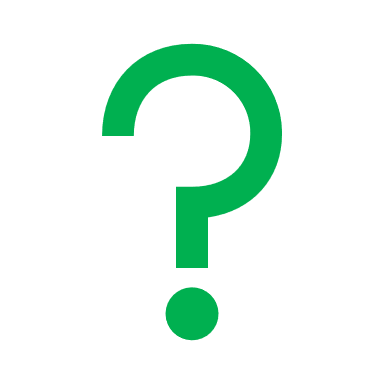 1977
First BM transplant
2002
Idarubicin
2017
Midostaurin
Gemtuzumab ozogamicin (returned)
CPX-351,
Enasidenib
2018
Gilteritinib,
Venetoclax,
Glasdegib
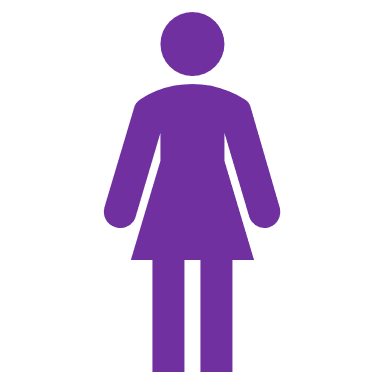 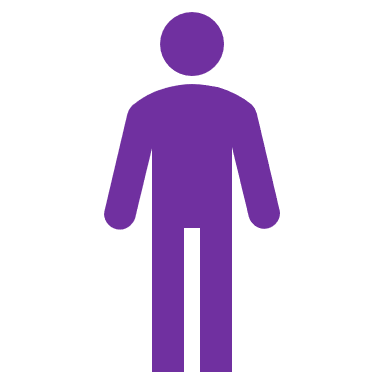 Signal Transduct Target Ther. 2020 Dec 18;5(1):288.
What is the process for enrolling in a clinical trial?
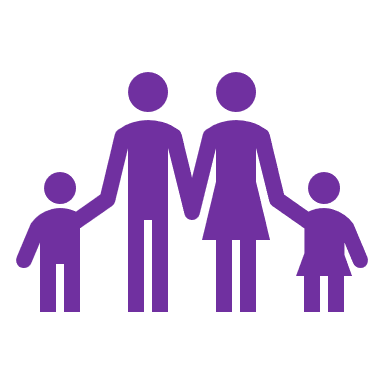 What is involved in participating in a clinical trial?
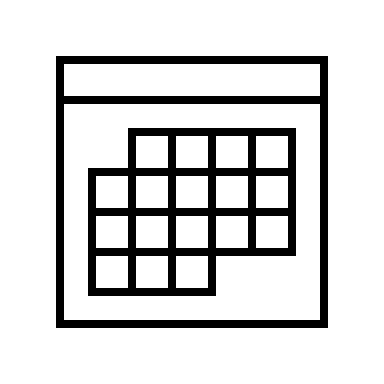 There may be studies that need to happen prior to official ‘enrollment’
Sometimes people consent to participate, but are ultimately not eligible
Clinical research coordinators (CRC) and clinical research nurses (CRN) will work with a participant and their doctor to ensure that all of the safety protocols are followed
Continued participation will be reviewed regularly by patient and their doctor.
What may patients in a clinical trial need to do?
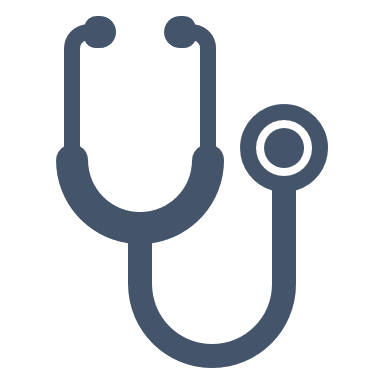 Have a complete history and physical exam completed regularly by a study doctor
Have additional blood or bone marrow tests
Have additional heart function tests completed (EKG and Echocardiogram)
Complete patient journals or symptom diaries to document their experiences during the trial
Spend additional time at the treating hospital or clinic for visits associated with the study
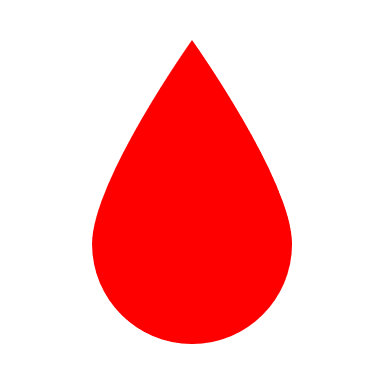 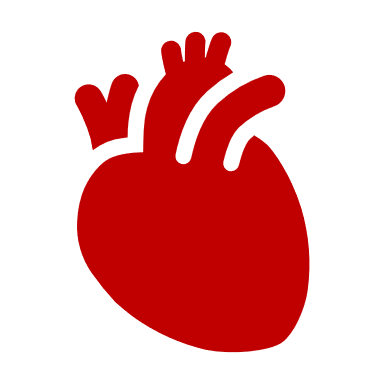 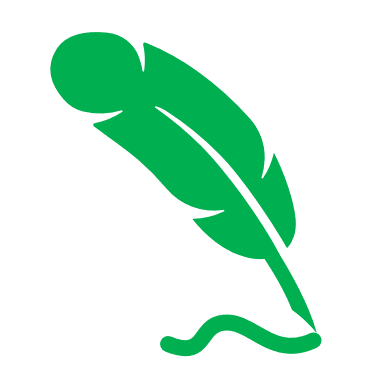 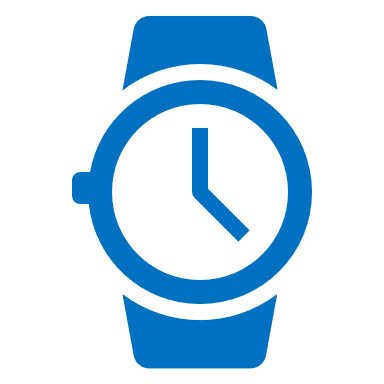 What factors should patients consider when deciding to participate in a clinical trial?
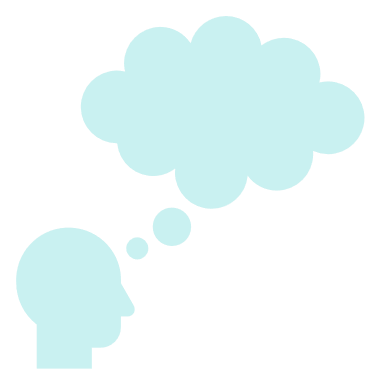 ‘Phase’ and goal of clinical trials available to them
Location in which trial is offered
Personal goals and motivation for participation in a trial
Time available/ necessary to participate in a trial
Feelings about contribution of blood, bone marrow, or clinical data for a ‘bank’ to facilitate future research?
Inclusion of genetic studies within the trial (GINA: Genetic Nondiscrimination Act)
What questions should patients ask their healthcare professional?
What are the risks to participation? 
Health (side effects of treatment and study-related procedures)
Privacy
Financial
What are the benefits of participation?
Personal
Altruistic
What are the time and experiential commitments to participation?
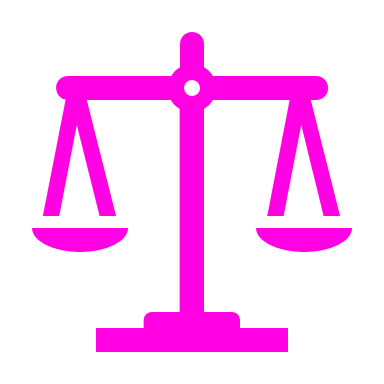 Where can patients find information about clinical trials?
Where can patients find information about clinical trials?
Clinical Trials - Leukemia Research Foundation (leukemiarf.org)
How can patient care and treatment options for AML be improved by participation in clinical trials?
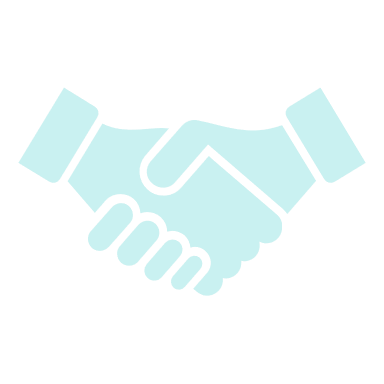 How do organizations collaborate to improve patient participation and the clinical trials process?
Clinical trial collaboration:
Cooperative Groups (Alliance, CALGB, SWOG, ECOG, NCTN)
Multi-institutional trials
Company sponsored trials through multiple institutions
Data Sharing:
Share trial results at meetings
Publication of results, positive and negative
Public accessibility of some data
Acknowledgements:
Patients and Families
Leukemia Research Foundation
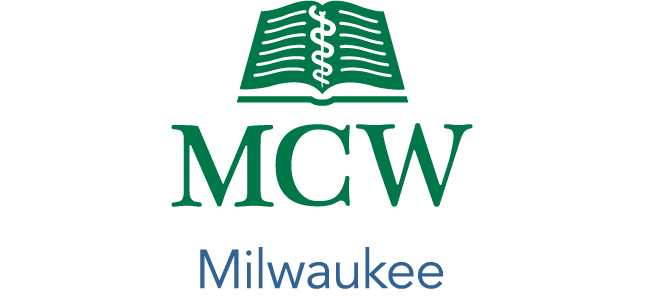 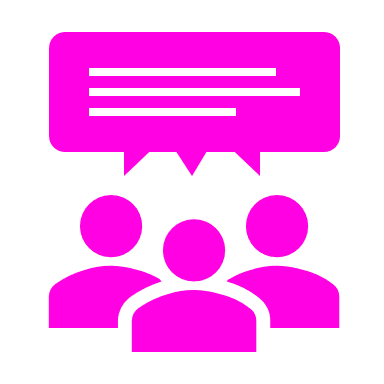 Questions?